УФНС РОССИИ ПО ЧУКОТСКОМУ АВТОНОМНОМУ ОКРУГУ
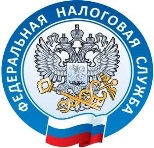 Льготы по земельному налогу 
налоговая база уменьшается на величину кадастровой стоимости 600 квадратных метров площади земельного участка, находящегося в собственности, в отношении одного земельного участка для следующих категорий налогоплательщиков
Герои Советского Союза, Герои Российской Федерации, полные кавалеры ордена Славы;
инвалиды I и II групп инвалидности;
инвалиды с детства, дети-инвалиды;
ветераны и инвалиды Великой Отечественной войны, а также ветеранов и инвалидов боевых действий;
физические лица, имеющие право на получение социальной поддержки в соответствии с Законом Российской Федерации «О социальной защите граждан, подвергшихся воздействию радиации вследствие катастрофы на Чернобыльской АЭС», в соответствии с Федеральным законом «О социальной защите граждан Российской Федерации, подвергшихся воздействию радиации вследствие аварии в 1957 году на производственном объединении «Маяк» и сбросов радиоактивных отходов в реку Теча» и в соответствии с Федеральным законом «О социальных гарантиях гражданам, подвергшимся радиационному воздействию вследствие ядерных испытаний на Семипалатинском полигоне»;
физические лица, принимавшие в составе подразделений особого риска непосредственное участие в испытаниях ядерного и термоядерного оружия, ликвидации аварий ядерных установок на средствах вооружения и военных объектах;
физические лица, получившие или перенесших лучевую болезнь или ставших инвалидами в результате испытаний, учений и иных работ, связанных с любыми видами ядерных установок, включая ядерное оружие и космическую технику;
пенсионеры, получающие пенсии, назначаемые в порядке, установленном пенсионным законодательством, а также лиц, достигших возраста 60 и 55 лет (соответственно мужчины и женщины), которым в соответствии с законодательством Российской Федерации выплачивается ежемесячное пожизненное содержание;
физические лица, соответствующие условия, необходимые для назначения пенсии в соответствии с законодательством Российской Федерации, действовавшим на 31 декабря 2018 года (применяется с 01.01.2019 года);
физические лица, имеющие трех и более несовершеннолетних детей.
Освобождаются от налогообложения физические лица, относящиеся к коренным малочисленным народам Севера, Сибири и Дальнего Востока Российской Федерации, а также общины таких народов – в отношении земельных участков, используемых для сохранения и развития их традиционного образа жизни, хозяйствования и промыслов.
Дополнительно на территории Чукотского автономного округа 
действуют следующие льготы по земельному налогу
Городской округ Анадырь
гражданам, имеющих трех и более несовершеннолетних детей и совместно проживающих с ними, получившие в собственность бесплатно земельные участки в порядке и на условиях, определенных Законом Чукотского автономного округа от 10 октября 2011 года № 99-ОЗ «О бесплатном предоставлении в собственность гражданам, имеющим трех и более детей, земельных участков на территории Чукотского автономного округа»
Провиденский городской округ
участники Великой Отечественной войны, а так же граждане, на которых законодательством распространены социальные гарантии и льготы участников Великой Отечественной войны;
ветераны Великой Отечественной войны
Билибинский муниципальный район (вычет на земельный участок 1000 кв.м.)
Герои Советского Союза, Герои Российской Федерации, полные кавалеры ордена Славы;
ветераны и инвалиды Великой отечественной войны, а так же ветераны и инвалиды боевых действий Российской Федерации;
инвалиды I и II групп инвалидности;
инвалиды с детства;
многодетные семьи, имеющих трех и более несовершеннолетних детей;
физические лица, имеющие право на получение социальной поддержки, в соответствие с Законом Российской Федерации «О социально защите граждан, подвергшихся воздействию радиации вследствие катастрофы на Чернобыльской АЭС», в соответствие с Федеральным законом от 10 января 2002 года N 2-ФЗ «О социальных гарантиях гражданам, подвергшимся радиационному воздействию, вследствие ядерных испытаний на Семипалатинском полигоне»;
физические лица, принимавшие в составе подразделений особого риска непосредственное участие в испытании ядерного и термоядерного оружия, ликвидации аварий ядерных установок на средствах вооружения и военных объектах;
физические лица, получившие или перенесшие лучевую болезнь или ставших инвалидами в результате испытаний, учений и иных работ, связанных с любыми видами ядерных установок, включая ядерное оружие и космическую технику
Уведомление о выбранном земельном участке, в отношении которого применяется налоговый вычет, представляется не позднее 31 декабря (форма  КНД 1150038, утвержденная Приказом ФНС России от 26.03.2018 N ММВ-7-21/167@)
Если льгота не учтена необходимо подать заявление о предоставлении льготы по транспортному налогу, земельному налогу, налогу на имущество физических лиц (Форма по КНД 1150063, утвержденная приказом ФНС России от 14.11.2017 № ММВ-7-21/897@) через «Личный кабинет налогоплательщика», лично, почтовым сообщением в налоговый орган или через МФЦ.
Со ставками налога и льготами, действующими на территории любого муниципального образования можно ознакомиться на сайте www.nalog.gov.ru через интернет-сервис «Справочная информация о ставках и льготах по имущественным налогам»